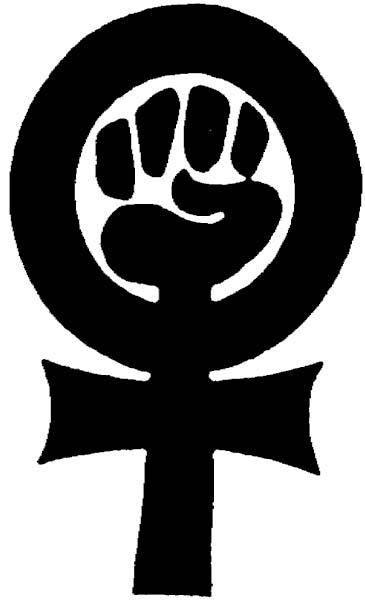 Feminism: Cure or Curse?
By
K.G. Swarnananda Gamage
English Language Teaching Unit
(ELTU)
What is Feminism?
“ Feminism is a collection of movements and ideologies aimed at defining, establishing, and defending equal political, economic and social rights of women. This also includes seeking to establish equal opportunities for women in education and employment”






Source: http://en.wikipedia.org/wiki/Feminism
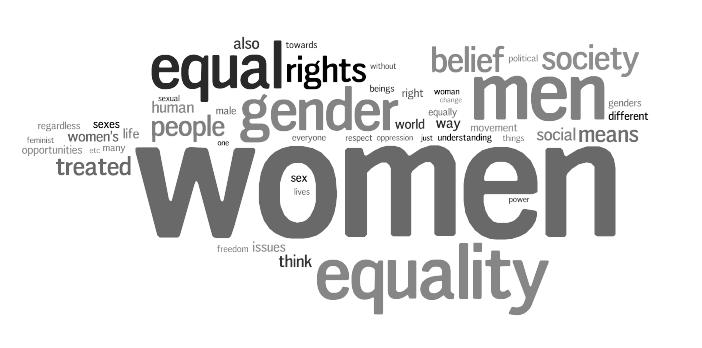 Other related issues
Women’s struggle for freedom
Women’s struggle for equal opportunities
Women’s struggle for equal place in the social system
Ex: Equal pay
Gender discrimination
Gender equality
Women’s emancipation
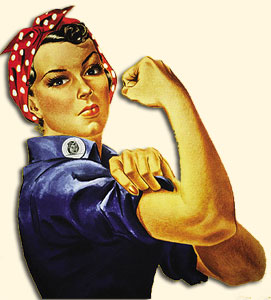 History


His                                     Story
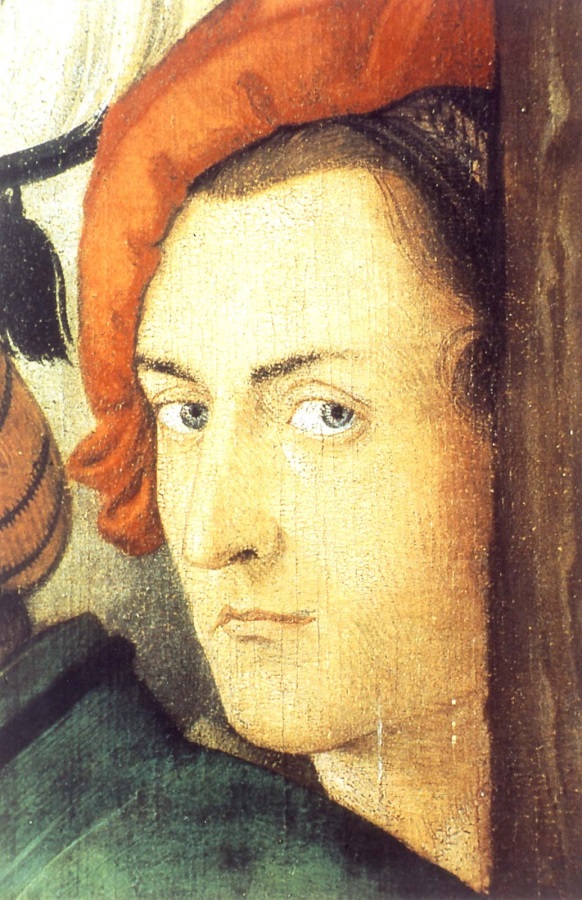 Established Areas of Feminism
Feminist Literature
Feminist theory
Gender studies
On the eve of the 101 st international Woman’s Day AMY DAWSON looks at its origins and investigates why it continues to be relevant today.
      
      We live on a planet in which women perform 66 per cent of the world’s work and produce 50 per cent of its food but earn  10 per cent of overall income and own one per cent of property.
                      Women hold only 19 per cent of the world’s parliamentary seats and just 16 of the world’s 188 directly -elected leaders are female. Violence against women causes more deaths and disabilities among the global female population aged 15 to 44 than Cancer,Malaria,Road traffic accidents and War. 

       It is estimated that one in five women worldwide will become a victim of rape or attemped rape and ane in four will experience domestic violence.

METRO – March 7 th of 2012, UK
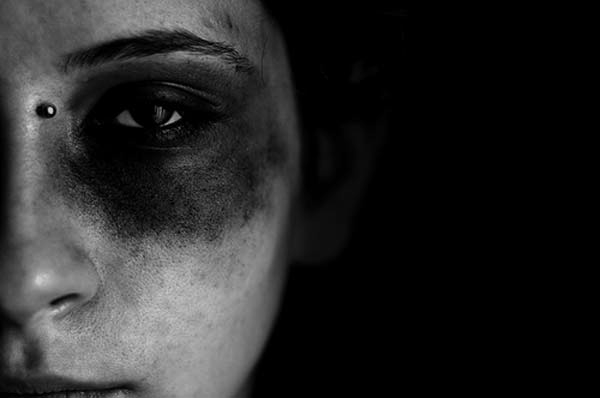 Should we take it seriously in Sri Lanka?
Mr. Maithripala Sirisena (MP) – “Approximately 65 percent of all court cases in the country had to do with rape, child abuse, and violence against women” 
(The Island – 10/03/2013)
“Land like no other” – 5 women are raped in a day
						(Sunday Times)
Stereo – typical roles
Famous Victorian Female Writers
South Asian Situation
Malala Yousufzai  Factor (Pakistan)
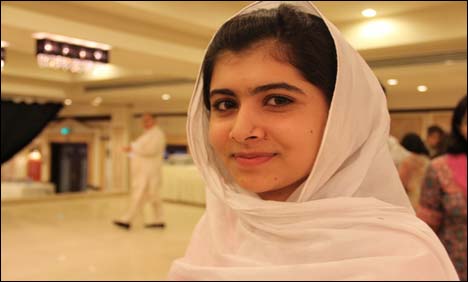 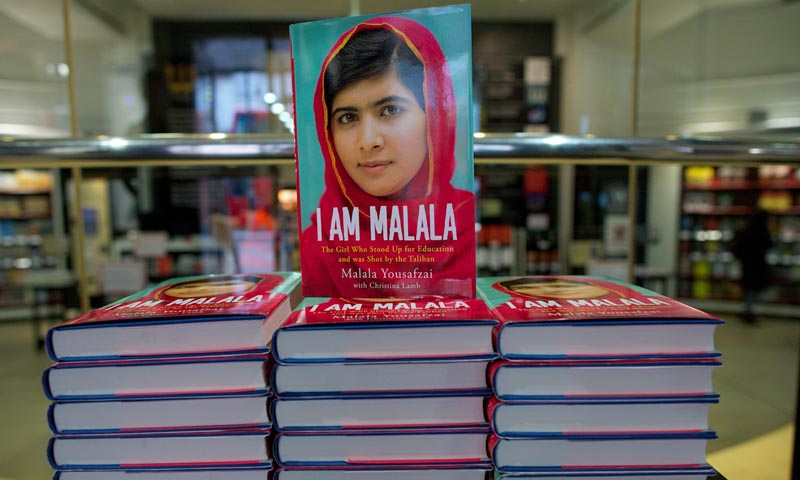 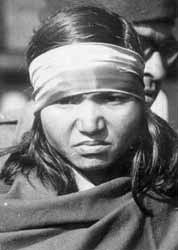 India
“Sati puja” – Gayathri Spivak
Delhi Gang rape 
Phoolan Devi
Child marriage
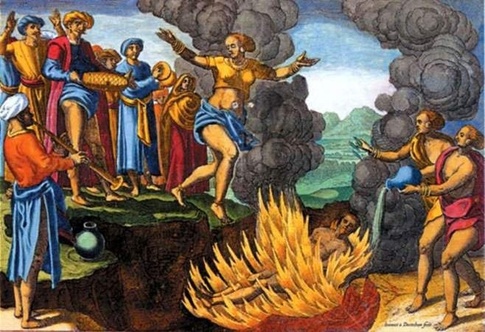 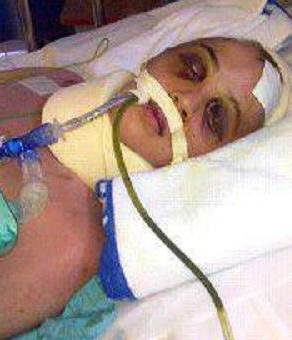 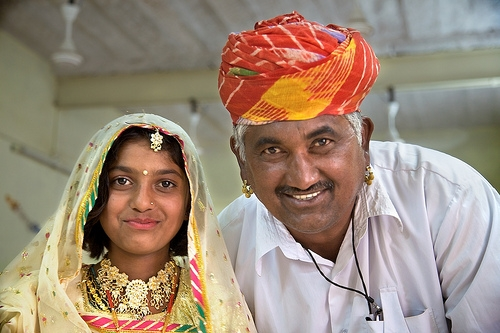 Ezinma placed her mother’s dish before him and sat with Obiageli.
“sit like a women” Okonkwo shouted at her.

“He belongs to the clan” He told her “so look after her”
“Is he staying long with us?” She asked
“Do what you are told woman” Okonkwo thundered.
                         
                              Things Fall Apart by Chinua Achebe
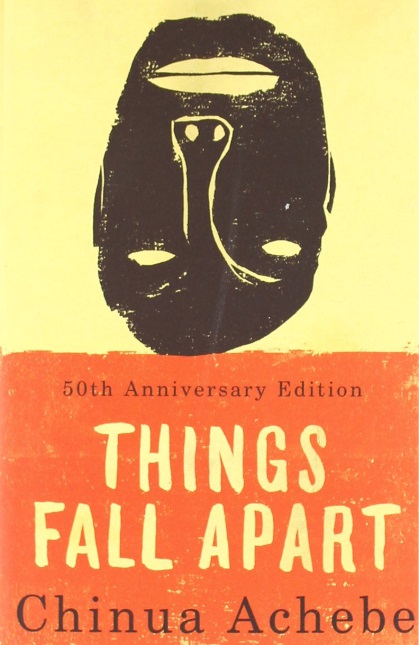 “From the very first, Ibsen was intent on writing a drama which would highlight the anomalous position of women in the prevailingly male-dominated society, ‘A woman (he wrote) cannot be herself in the contemporary society; it is an exclusively male society in which laws are drafted by men, and with counsels and judges who judge feminine conduct from the male point of view’”

Source: “Four Major Plays” by Henrik Ibsen
Anomalous position of women
Wife
						Mother
		          Irregular		Baby-sitter
						House keeper
						Bread winner
Anomalous				Servant    
						Sex-object
						
			Abnormal
Are women treated as sex objects?

“sweet little thing”

Nora: No Torvald, go away. Leave me alone – I don’t want – 
	Helmer: What’s all this? So my little Nora’s playing with me! ‘Don’t want’? I’m your husband, aren’t I?
Feminist Poetry
“A Work of Artifice”
	The bonsai treein the attractive potcould have grown eighty feet tallon the side of a mountaintill split by lightning.But a gardenercarefully pruned it.It is nine inches high.Every day as hewhittles back the branchesthe gardener croons,It is your natureto be small and cozy,domestic and weak;how lucky, little tree,to have a pot to grow in.With living creaturesone must begin very earlyto dwarf their growth:the bound feet,the crippled brain,the hair in curlers,the hands youlove to touch. 
	Marge Piercy
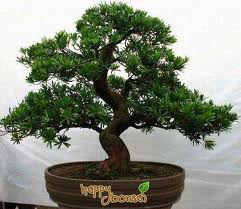 “ Sita Speak”
	
	Sita, speak your side of the story,We know the other too well.Your father married you to a prince,Told you to be pliable as the bowIn your husband’s hand.Didn’t you note Ram broke the magic bow?They say you-the ideal daughter –Bowed your head in obedienceAs you were sent away
	
	With your husband you chose exileSuffered privation, abductionAnd then the rejection –The chastity test on the scorching flames 
	The victim twice victimised.Could those flames turn to flowers 
	Without Searing the soul?
	
	They say you were the ideal wifeYou questioned him notAnd let him have his wayThe poets who wrote your storySaid: a woman is not worthy of hearing 
	The Ramayana; like a beast she is fit only For being beaten 
	Could such poetry ever bring you glory?Yet, they spoke their verses without challenge 
 	And With such falsehoods got away.
	
	Sita Speak
	You who could lift the magic bow and play 
	With one hand Who could command the earth with a word
	How did they silence you?
							(Bina Agarwal 1985)
“Anger” by Linda Pastan
You tell methat it's all rightto let it out of its cage,though it may claw someone,even bite.You say that letting it outmay tame it somehow.But loose it mayturn on me, maulmy face, draw blood.Ah, you think you know so much,you whose anger is a pet dog,its canines dull with disuse.But mine is a rabid thing,sharpening its teethon my very bones,and I will never let it go.
“		“Woman” by Nikki Giovanni
she wanted to be a bladeof grass amid the fieldsbut he wouldn't agreeto be the dandelionshe wanted to be a robin singingthrough the leavesbut he refused to beher treeshe spun herself into a weband looking for a place to restturned to himbut he stood straightdeclining to be her cornershe tried to be a bookbut he wouldn't readshe turned herself into a bulbbut he wouldn't let her glowshe decided to becomea womanand though he still refusedto be a manshe decided it was allright
Feminist Plays

 “A Doll’s House” By Henrik Ibsen (1879)
(Norwegian)
Beginning 			Climax		Anti-climax
My little skylark
My little squirrel
My little song-bird 
My little scatter brain
My little feather brain
Liar, hypocrite, criminal
My poor, frightened, helpless, little darling
Nora: “I’ve been your doll-wife here, just as at home I was Papa’s doll-child”
----------------------------------------------------------------
Nora: “What do you consider is my most sacred duty?”
Helmer: “Do I have to tell you that? Isn’t it your duty to your husband and children?” 
Nora: “I have another duty, just as sacred.”
Helmer: “You can’t have. What duty do you mean?”
Nora: “My duty towards myself”
Short story
“The Divorcee” by Ken Saro Wiwa (Nigerian)
	
“A husband did a girl a favour by marrying her… And when he did Lebia the favour of seeking her hand in marriage, there was nothing to stop him from achieving his desire”

“Because she has not only married a man: she was a family property”

“He expected that she would bear children. It was for that primarily that he had married her. For everyman had reason to expect that he would be a father someday. Everyman was capable of being a father. If he did not become a father, there was something wrong with his wife”
Songs
“Ma sandata kamathi 	               “Thatu kapanne ai”
      bava dana oba…”
Appreciation of traditional female role
“Sanda kaluwara gala…”    	 “Thaththa Unath”
Films
“Thani Thatuven Piya Banna” 
“Dadayama”
“Suddilage Kathava”
“Loku Duwa”
“Water”
Positives of Feminism
Feminist campaigns have changed societies positively. 
Equal pay for women
Rights to enter into contracts and own property
Protection of women and girls from domestic violence and sexual harassment 
Workplace rights, maternity leave
Decision-making rights
Ex: Scandinavian countries: Norway and Sweden
Ill-effects of Feminism
Single parents
Smoking, drinking 
Drop of birth rate
Decline in marriage institution
Decision up to you!
Is Feminism a Cure or Curse?


							Thank You